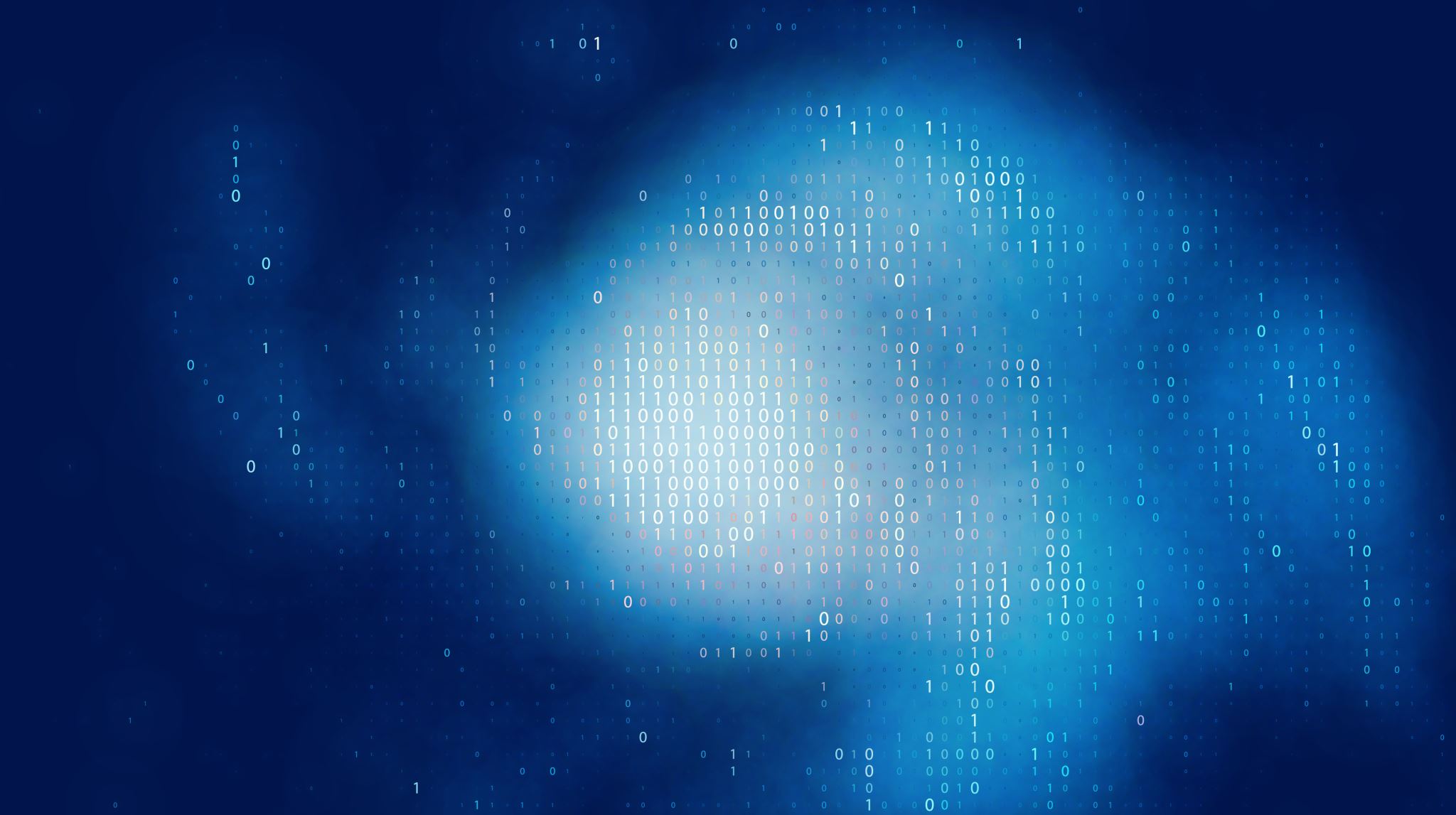 Malware
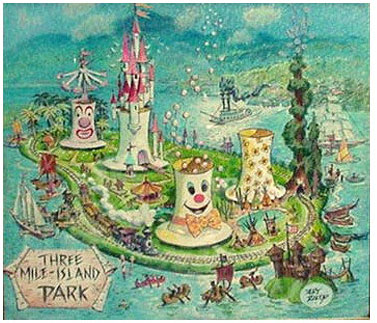 Detection
What malware are
How do they infect  hosts
How do they hide
How do they propagate
Zoo visit !
How to detect them
Worms
What is a malware ?
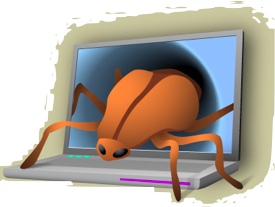 A Malware is a set of instructions that run on your computer and make your system do something that an attacker wants it to do.
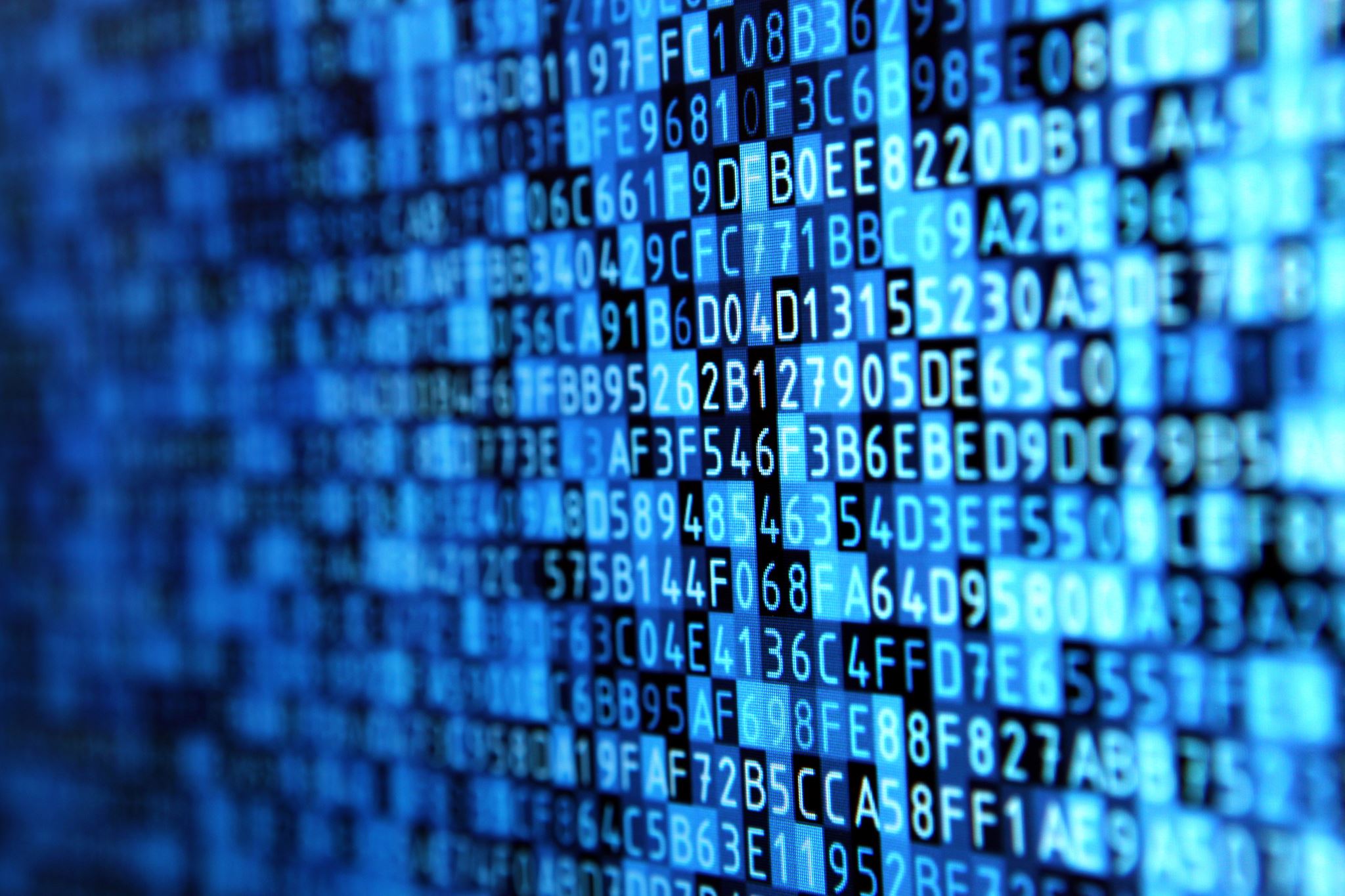 What is its PURPOSE ?
Exfiltrate information
Delete files
Click fraud
Steal software serial numbers
Use your computer as relay
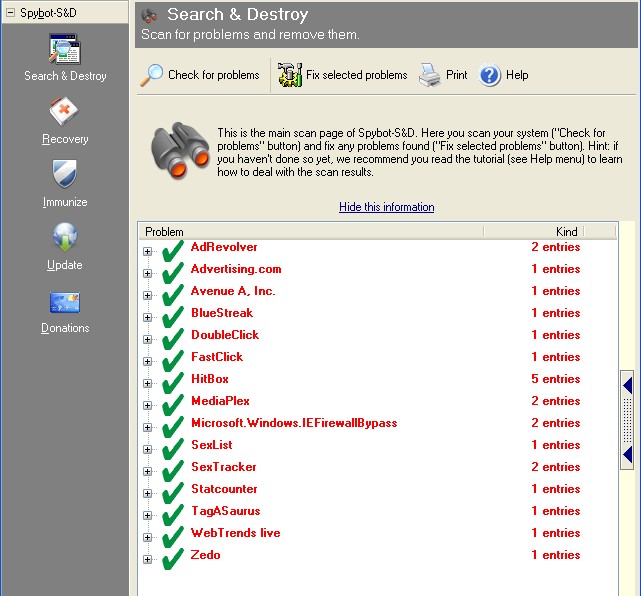 The Malware Zoo
Virus
Backdoor
Trojan horse
Rootkit
Scareware
Adware
Worm
What is a Virus ?
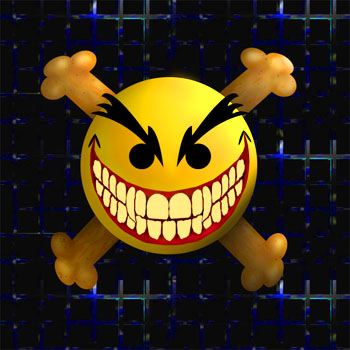 a program that can infect other programs by modifying them to include a, possibly evolved, version of itself

Fred Cohen 1983
Some Virus Type
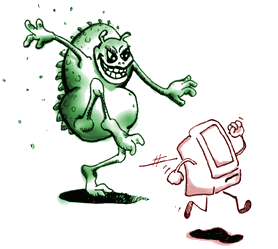 Polymorphic : uses a polymorphic engine to mutate while keeping the original algorithm intact (packer)
Methamorpic : Change after each infection
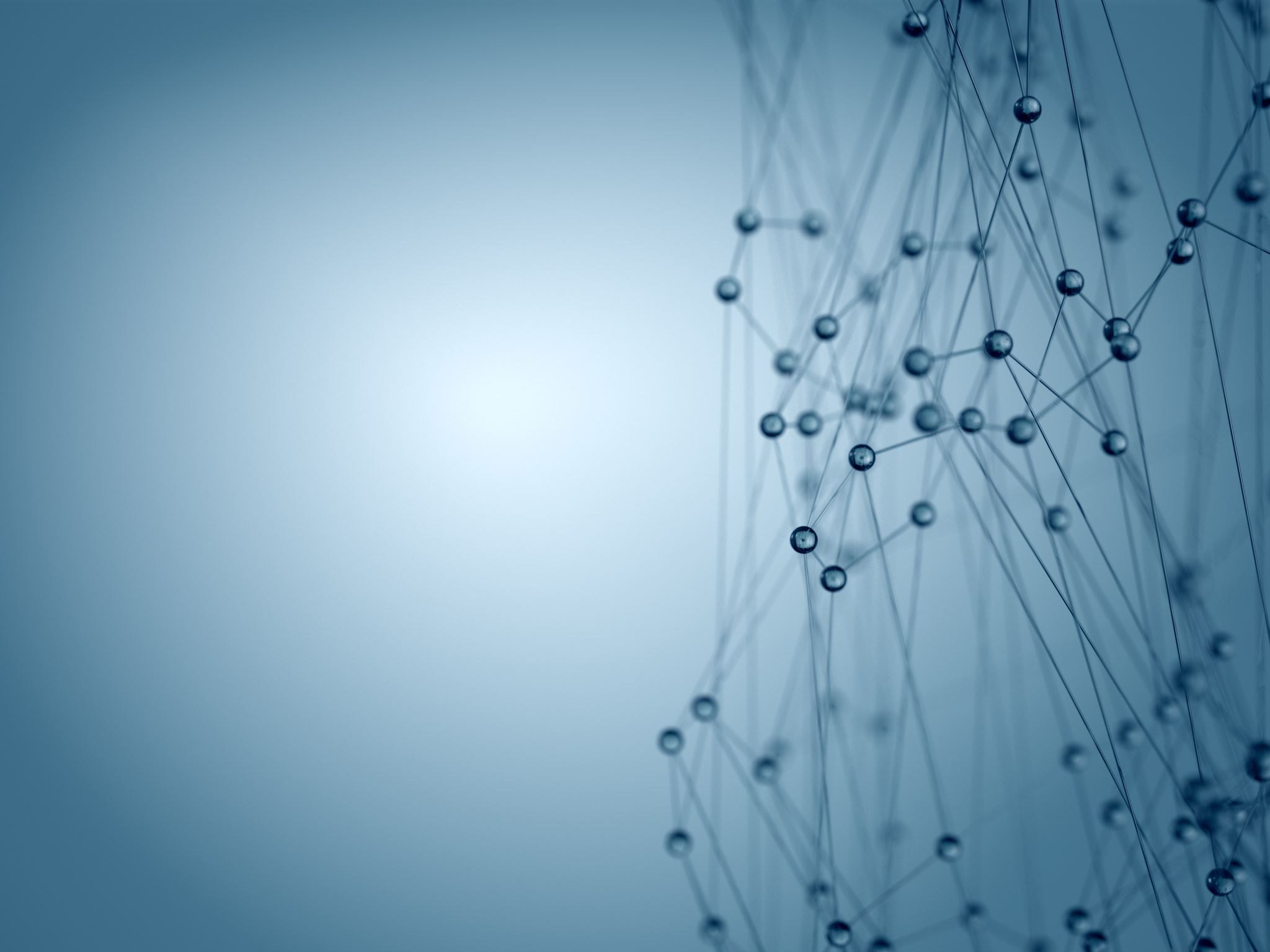 What is a trojan
A trojan describes the class of malware that appears to perform a desirable function but in fact performs undisclosed malicious functions that allow unauthorized access to the victim computer

Wikipedia
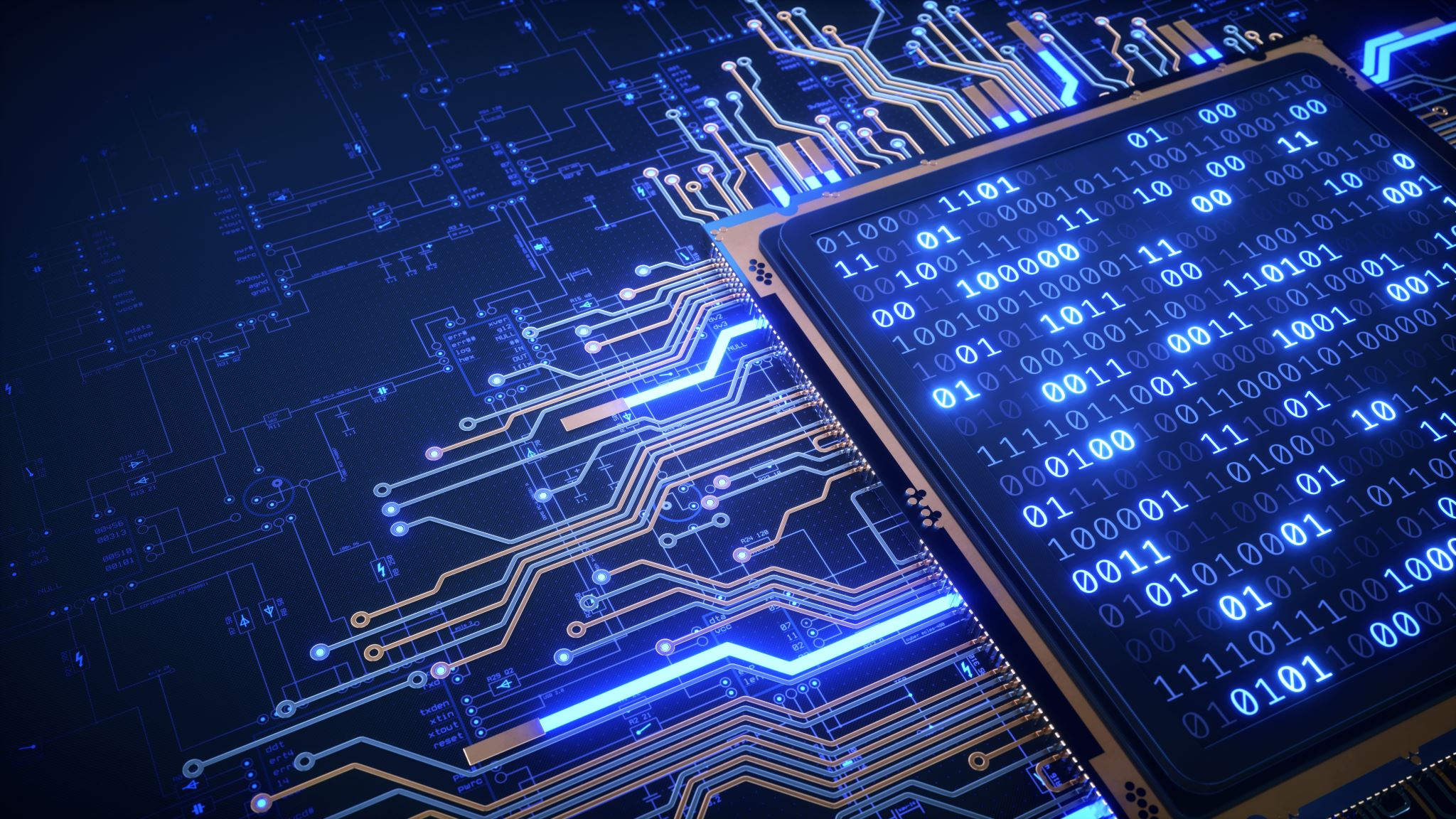 What is rootkit
A root kit is a component that uses stealth to maintain a persistent and undetectable presence on the machine

Symantec
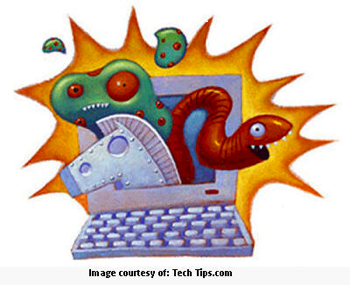 What is a worm
A computer worm is a self-replicating computer program. It uses a network to send copies of itself to other nodes  and do so without any user intervention.
History
1981 First reported virus : Elk Cloner (Apple 2)
1983 Virus get defined
1986 First PC virus MS DOS
1988 First worm: Morris worm
1990 First polymorphic virus 
1998 First Java virus
1998 Back orifice 
1999 Melissa virus Zombie concept Knark rootkit
2000 love bug
2001 Code Red Worm Kernel Intrusion System Nimda worm
2003 SQL Slammer worm
Malware Repartition
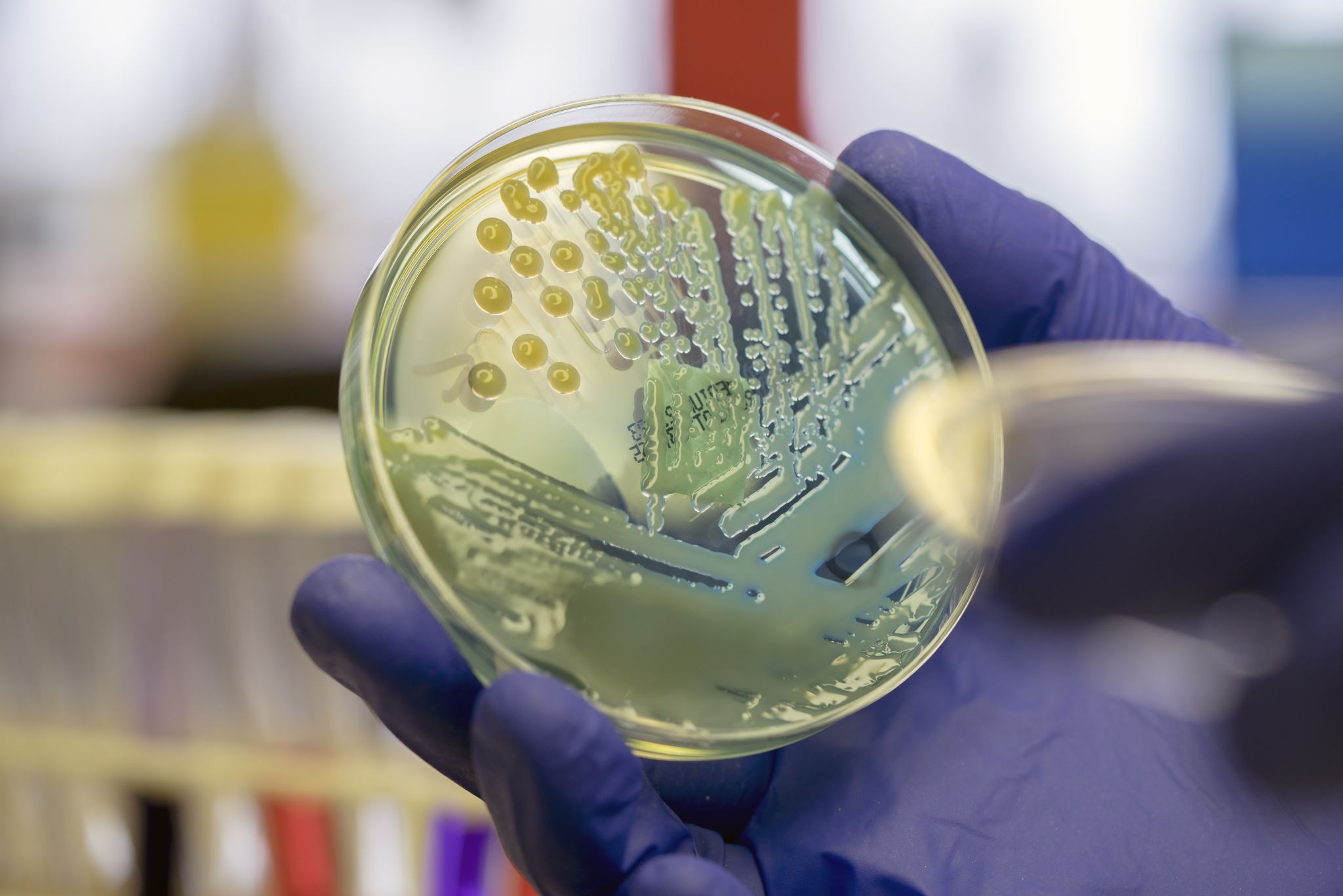 Infection methods
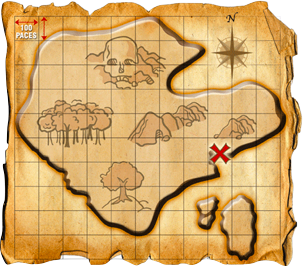 Outline
What malware are
How do they infect  hosts
How do they propagate
Zoo visit !
How to detect them
Worms
What to Infect
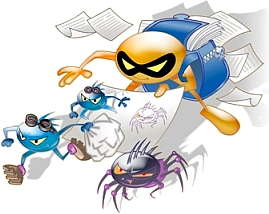 Executable
Interpreted file
Kernel
Service
MBR 
Hypervisor
Overwriting malware
Targeted
Executable
Malware
Malware
prepending malware
Malware
Targeted
Executable
Infected host
Executable
Malware
appending malware
Targeted
Executable
Infected
host
Executable
Malware
Malware
Cavity malware
Targeted
Executable
Infected host
Executable
Malware
Malware
Multi-Cavity malware
Targeted
Executable
Malware
Malware
Malware
Malware
Packers
Payload
Packer
Malware
Infected host
Executable
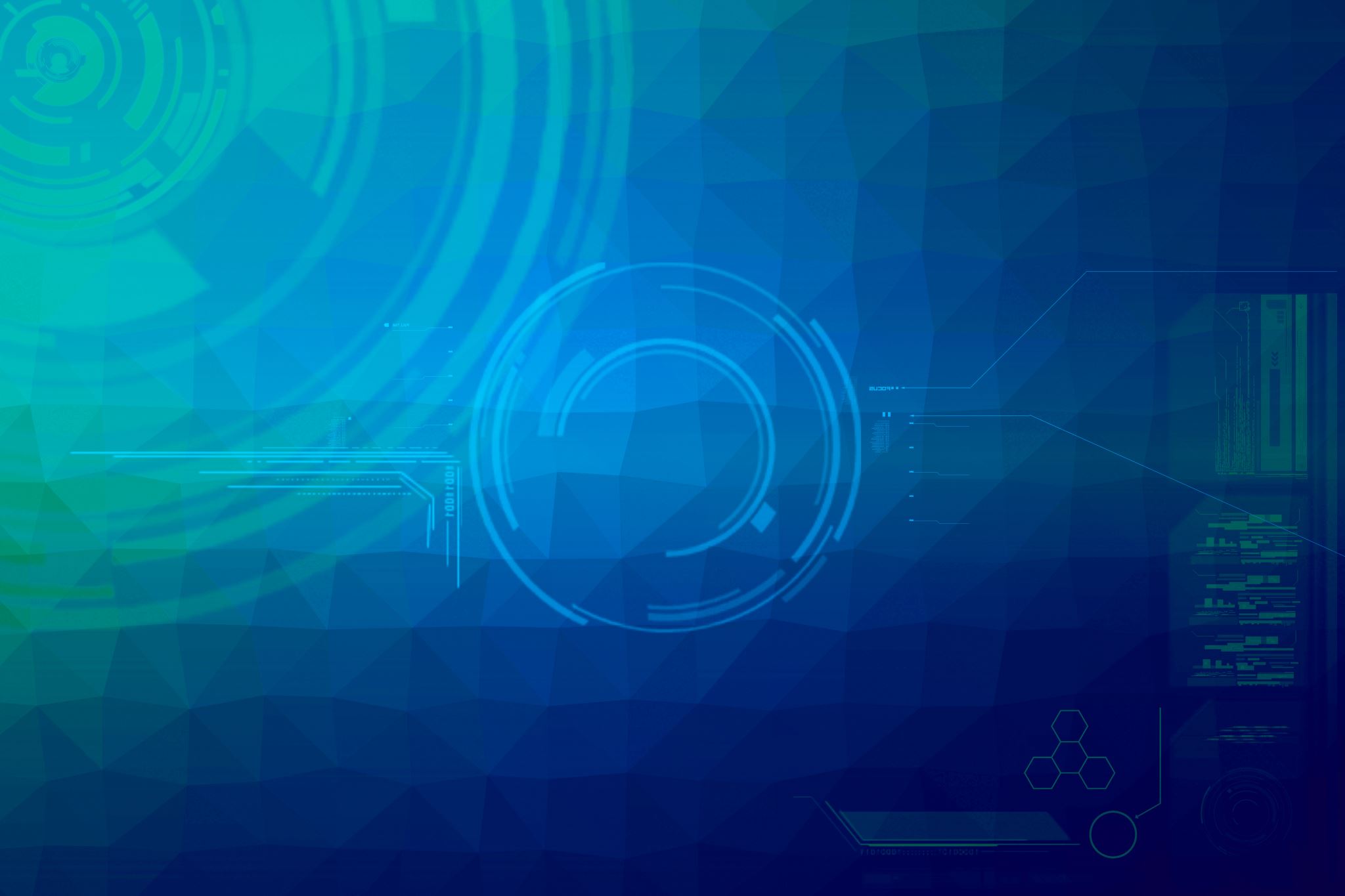 Packer functionalities
Compress 
Encrypt
Randomize (polymorphism)
Anti-debug technique (int / fake jmp)
Add-junk
Anti-VM
Virtualization
Auto start
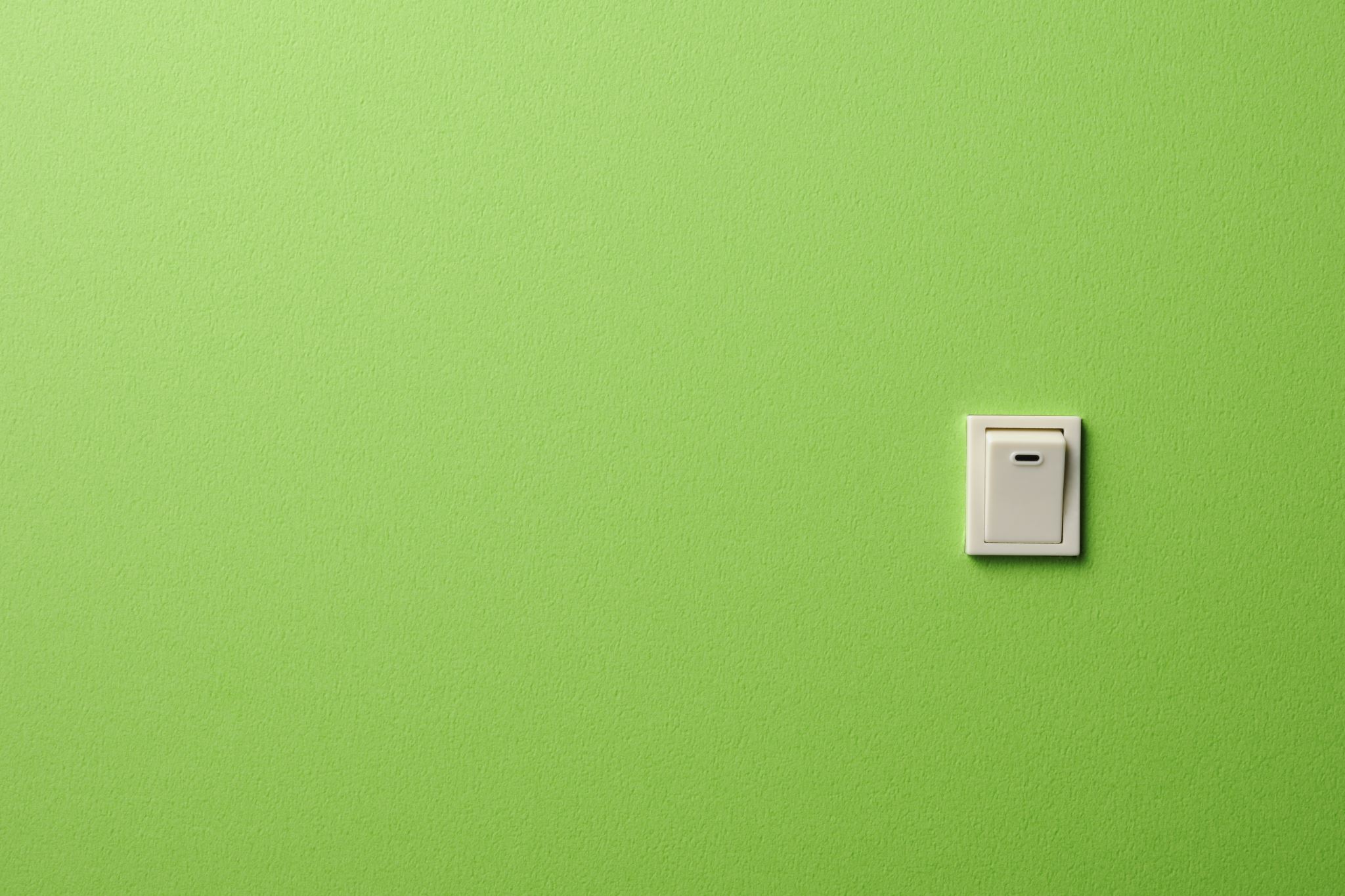 Folder auto-start : C:\Documents and Settings\[user_name]\Start Menu\Programs\Startup
Win.ini : run=[backdoor]" or "load=[backdoor]".
System.ini : shell=”myexplorer.exe”
Wininit
Config.sys
[Speaker Notes: more like  
autoexec.bat
etc]
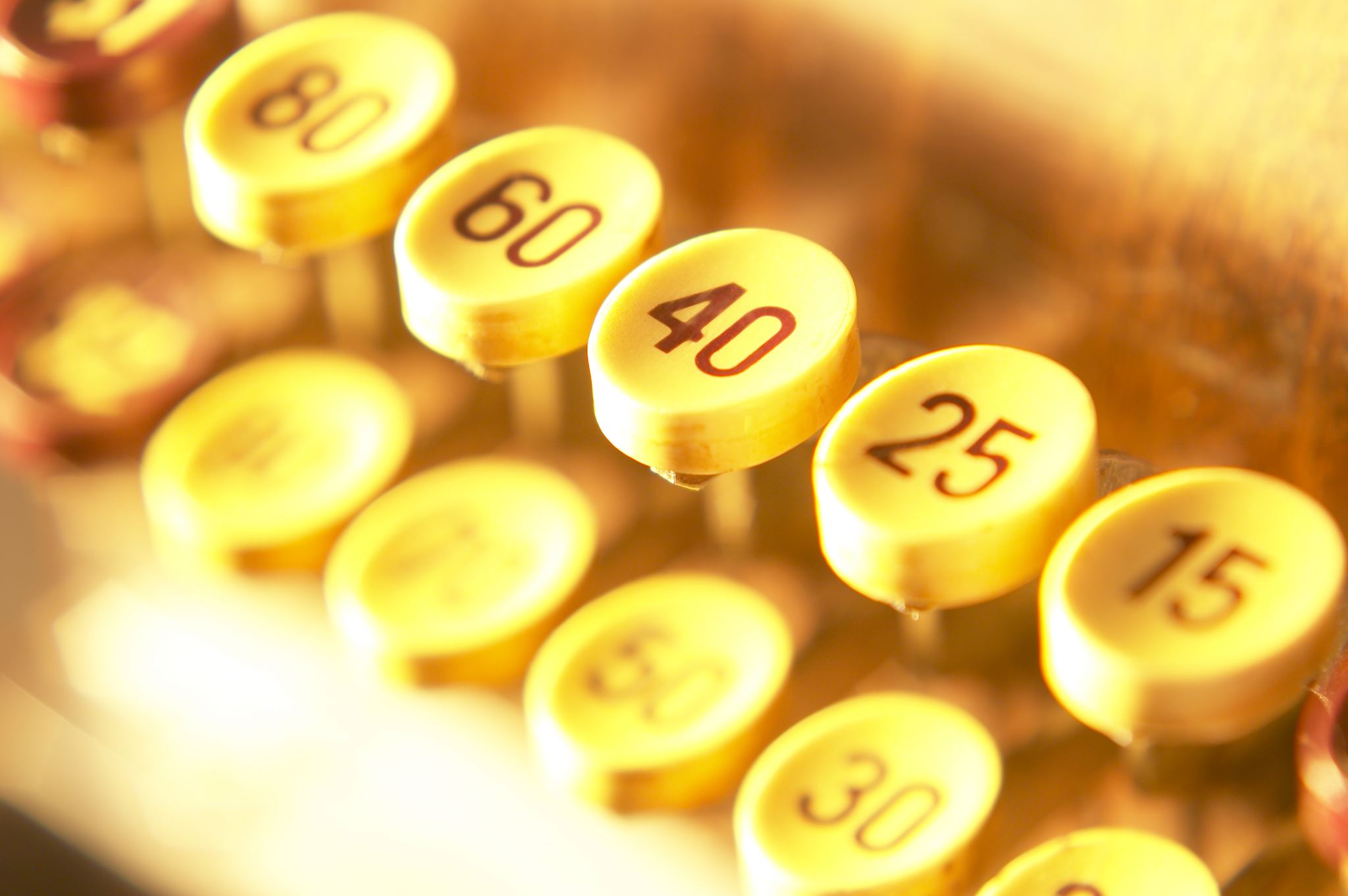 Auto start cont.
Assign know extension (.doc) to the malware
Add a Registry key such as HKCU\SOFTWARE\Microsoft\Windows \CurrentVersion\Run
Add a task in the task scheduler
Run as service
Unix autostart
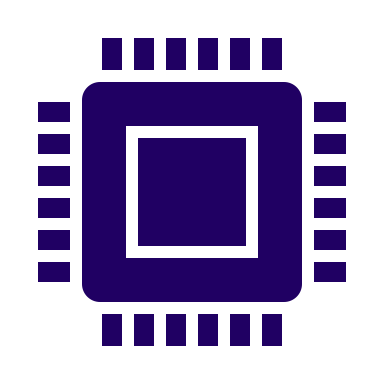 Init.d
/etc/rc.local
.login .xsession 
crontab 
crontab -e
/etc/crontab
Macro virus
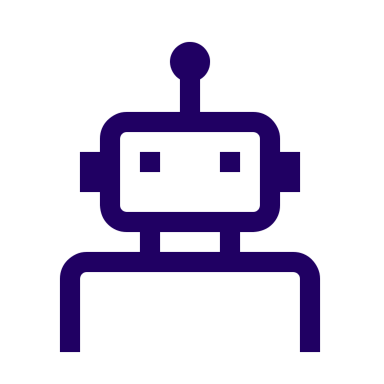 Use the builtin script engine
Example of call back used (word)
AutoExec()
AutoClose()
AutoOpen()
AutoNew()
Document based malware
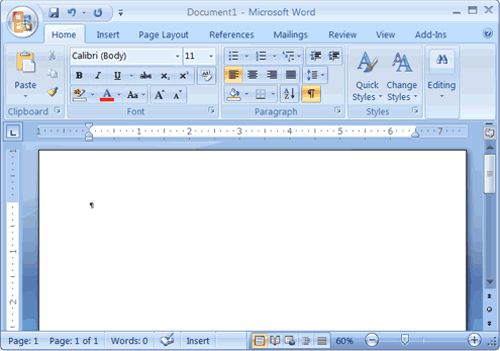 MS Office
Open Office
Acrobat
Userland root kit
Subverting the Kernel
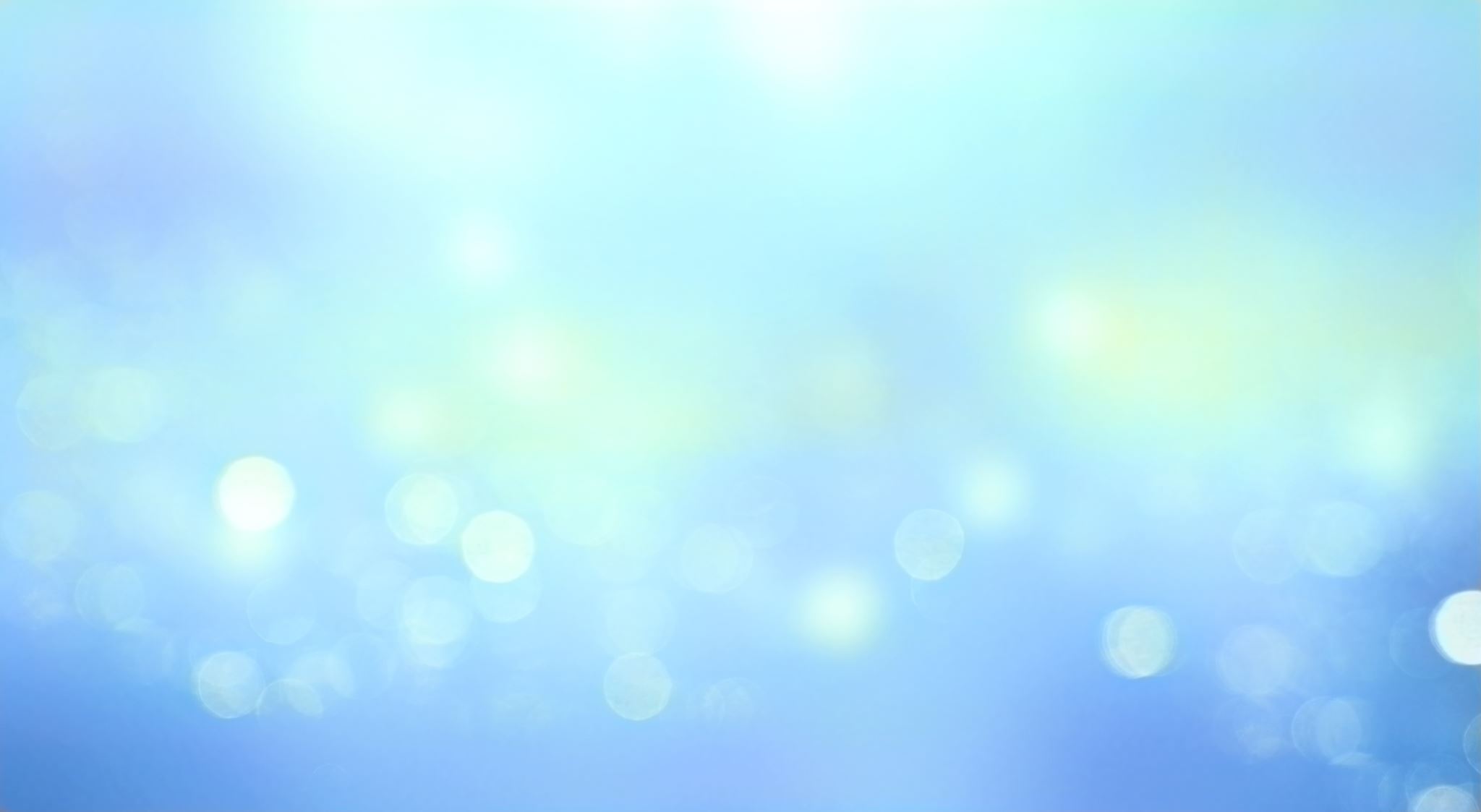 What to hide

Process
Files   
Network traffic
Kernel rootkit
P1
P2
PS
P3
P3
KERNEL
rootkit
Hardware : 
HD, keyboard, mouse, NIC, GPU
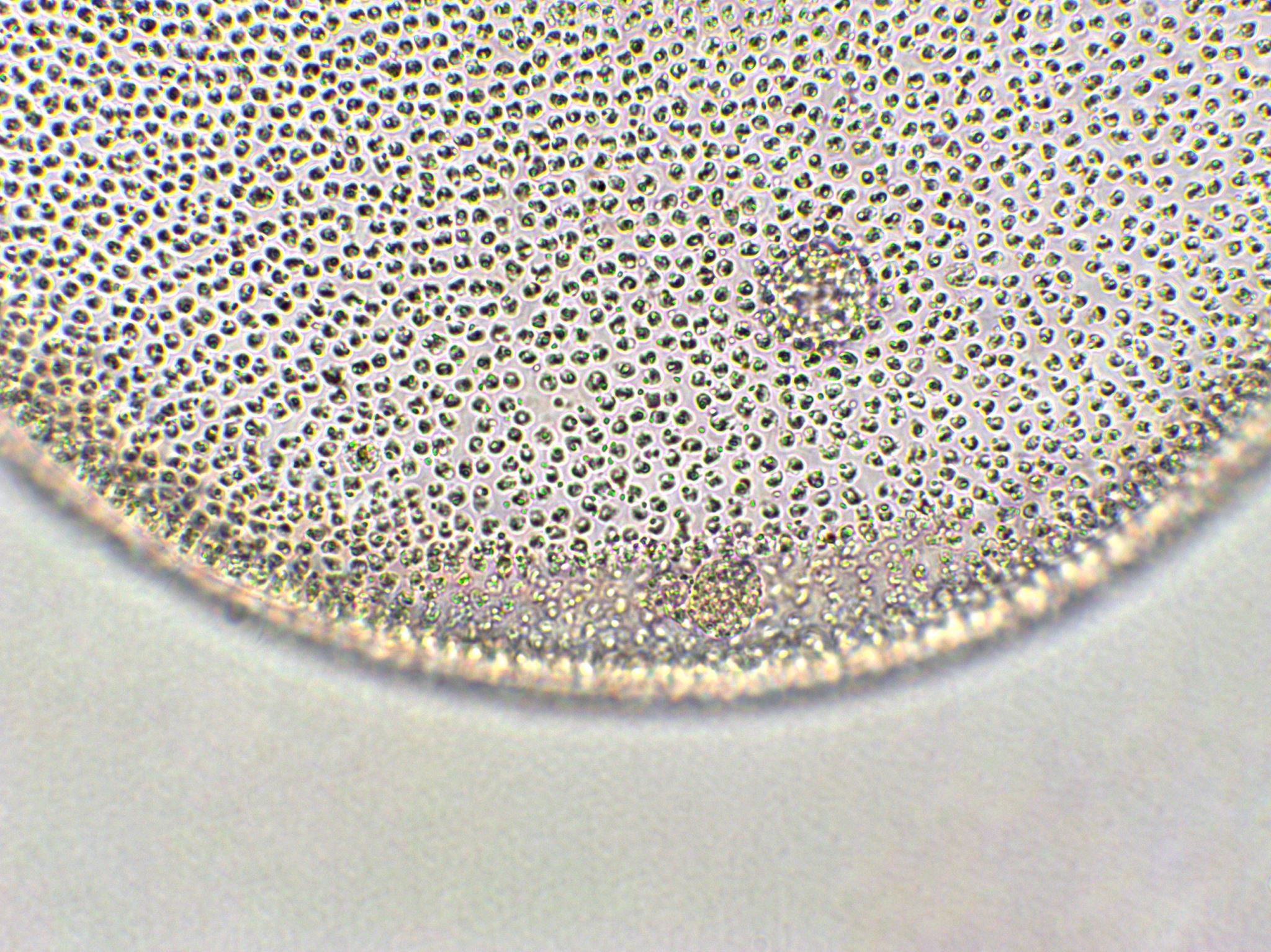 Kernel patch
Loadable Kernel Module 
Kernel memory patching (/dev/kmem)
Subverting techniques
Windows Kernel
Csrss.exe
P1
P2
Pn
Win32 subsystem DLLs
User32.dll, Gdi32.dll and Kernel32.dll
Other Subsytems
(OS/2 Posix)
Ntdll.dll
ntoskrnl.exe
Executive
Underlying kernel
Hardware Abstraction Layer (HAL.dll)
Hardware
[Speaker Notes: Crss.exe Client/server run time sub system -> used to run a keep state of process => can be query in userland
Ntdll -> convert api call to kernel call
NTll  do call gate jumps
Executive dispatch syscall to the underlying kernel
SSDT system service dispatch table 
HAL.dll hardware abstraction 

Transition using the int0x2E interrupt]
Kernel Device driver
P2
Win32 subsystem DLLs
Ntdll.dll
C
ntoskrnl.exe
System service dispatch table
Interrupt Hook
System service dispatcher
New pointer
B
A
Driver Overwriting functions
Driver Replacing Functions
[Speaker Notes: A  Overwrite
B Redirect by patching the service dispatch table
C Redirect the interrupt]
MBR/Bootkit
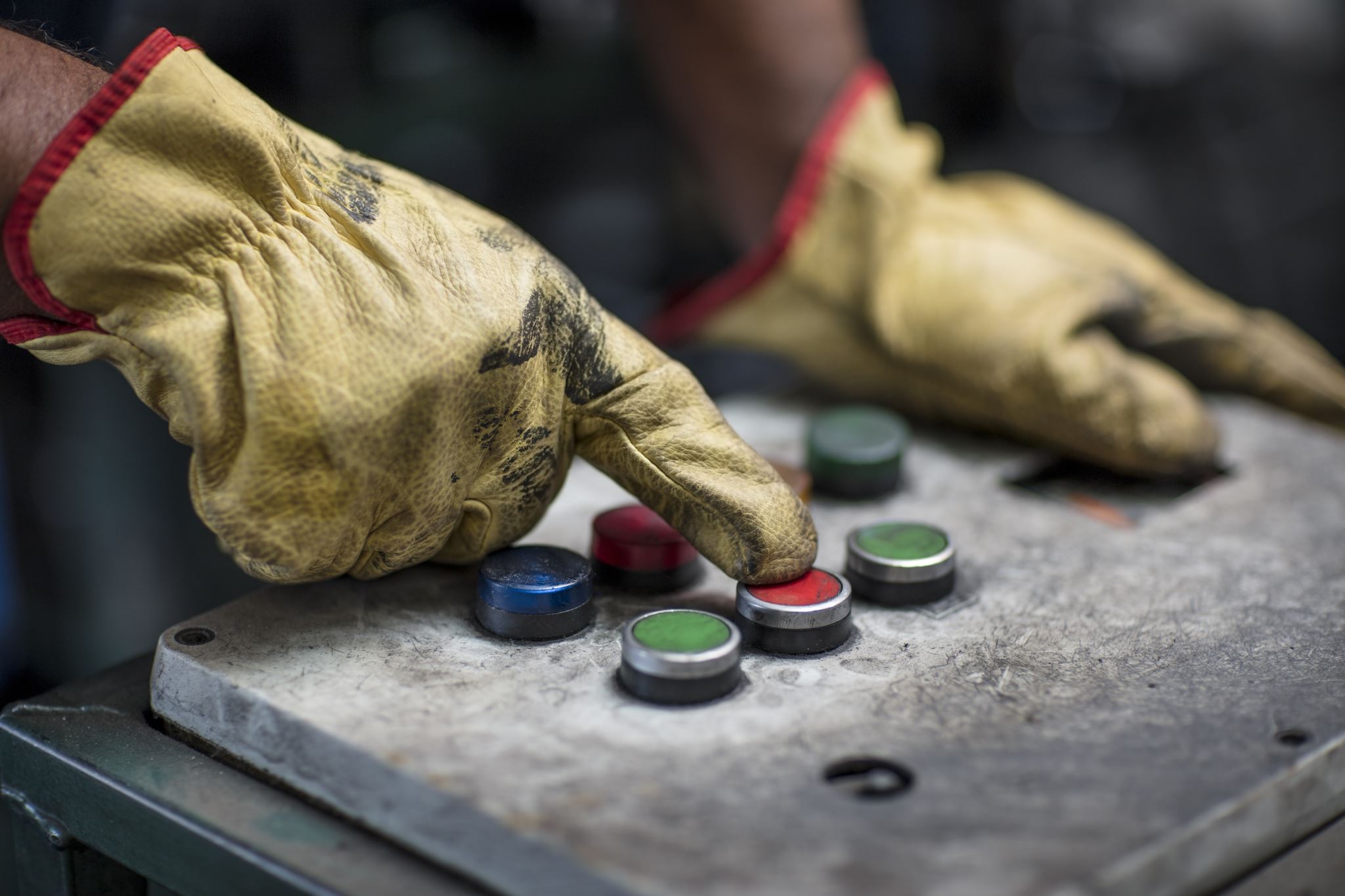 Bootkits can be used to avoid all protections of an OS, because OS consider that the system was in trusted stated at the moment the OS boot loader took control.
BIOS
MBR
VBS
NT
Boot
Sector
WINLOAD.EXE
BOOTMGR.EXE
Windows  kernel HAL.DLL
[Speaker Notes: VBS : volume boot sector
MBR: master boot record

white unknown
green - 16 bits
red 32 bits
blue 64 bits]
Vboot
Work on historic Windows 
3ko
Bypass checks by letting them  run and then do inflight patching
Communicate via ping
Hypervisor rootkit
App
App
Target OS
Hardware
[Speaker Notes: Blue pill (Joanna)
SubVirt (Microsoft)]
Hypervisor rootkit
App
App
Rogue app
Target OS
Host OS
Virtual machine monitor
Hardware
[Speaker Notes: Blue pill (Joanna)
injection method using raw disk access from user mode
patched need a signed driver]
PropagationVector
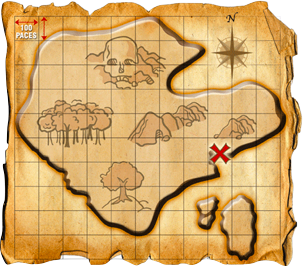 Outline
What malware are
How do they infect  hosts
How do they propagate
Zoo visit !
How to detect them
Worms
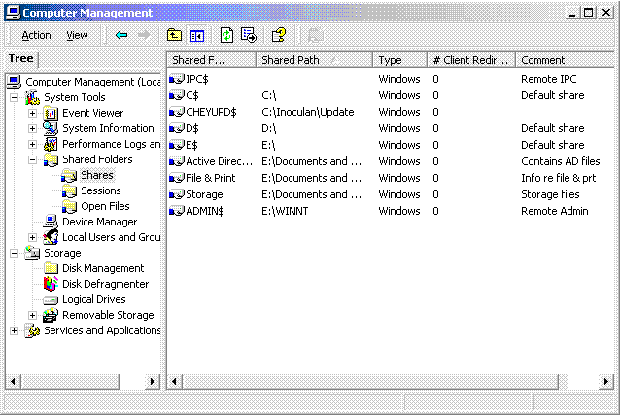 Shared folder
Phishing
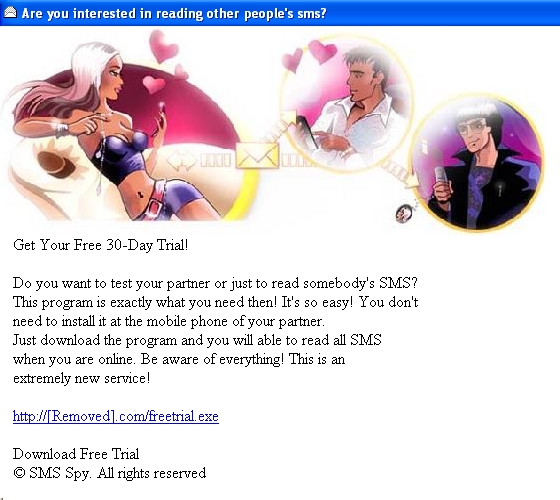 Symantec 2009
Fake codec
Fake antivirus
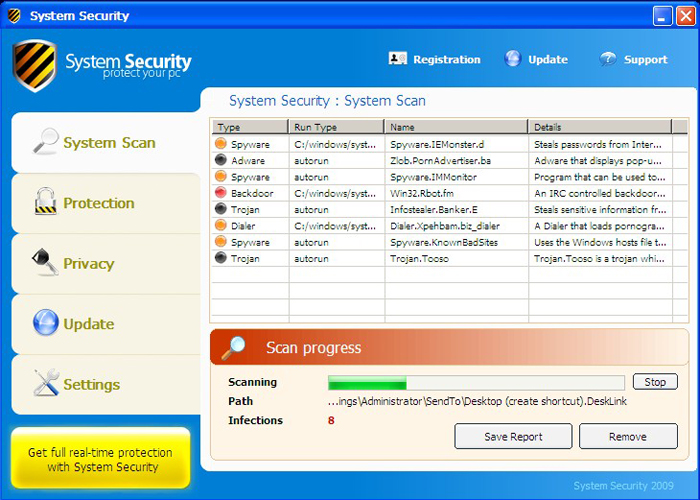 from pandalab blog
Hijack you browser
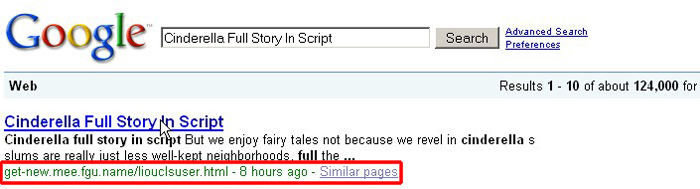 from pandalab blog
Fake page !
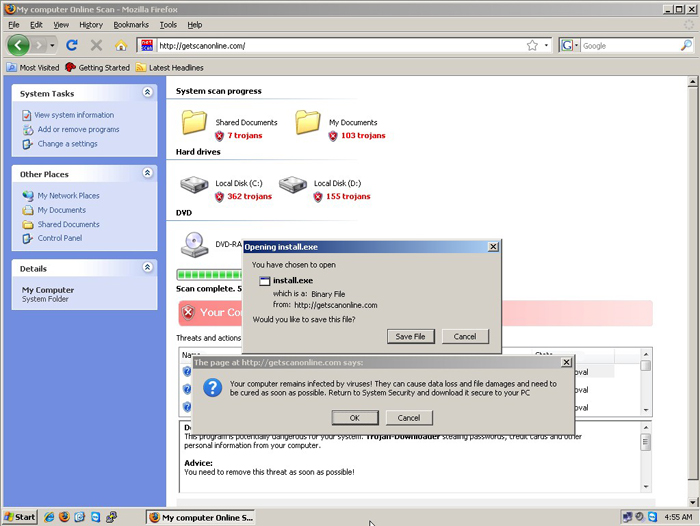 from pandalab blog
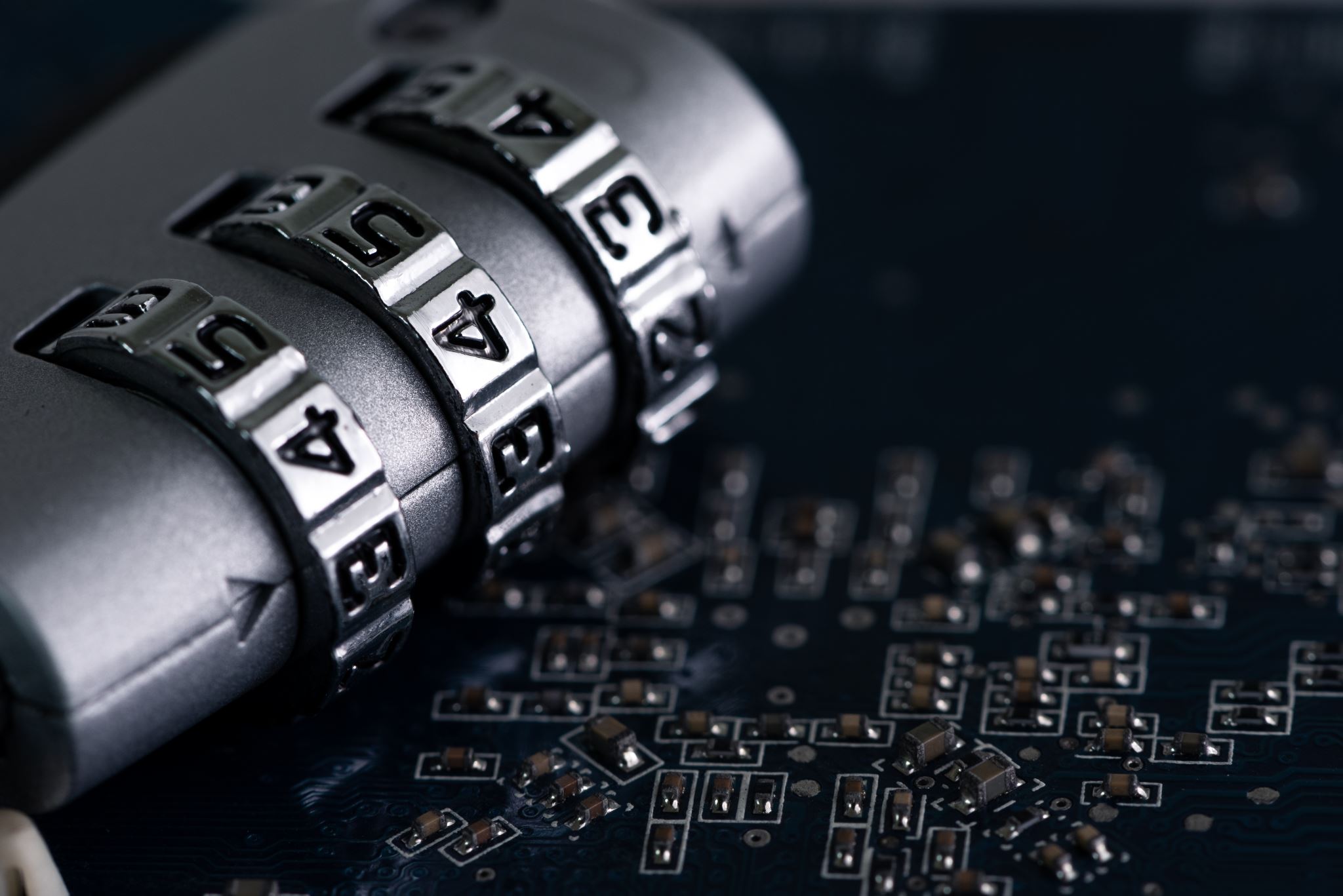 Backdoor
Basic
InfectedHost
Attacker
TCP
Reverse
InfectedHost
Attacker
TCP
covert
InfectedHost
Attacker
ICMP
Rendez vous backdoor
RDV
Point
InfectedHost
Attacker
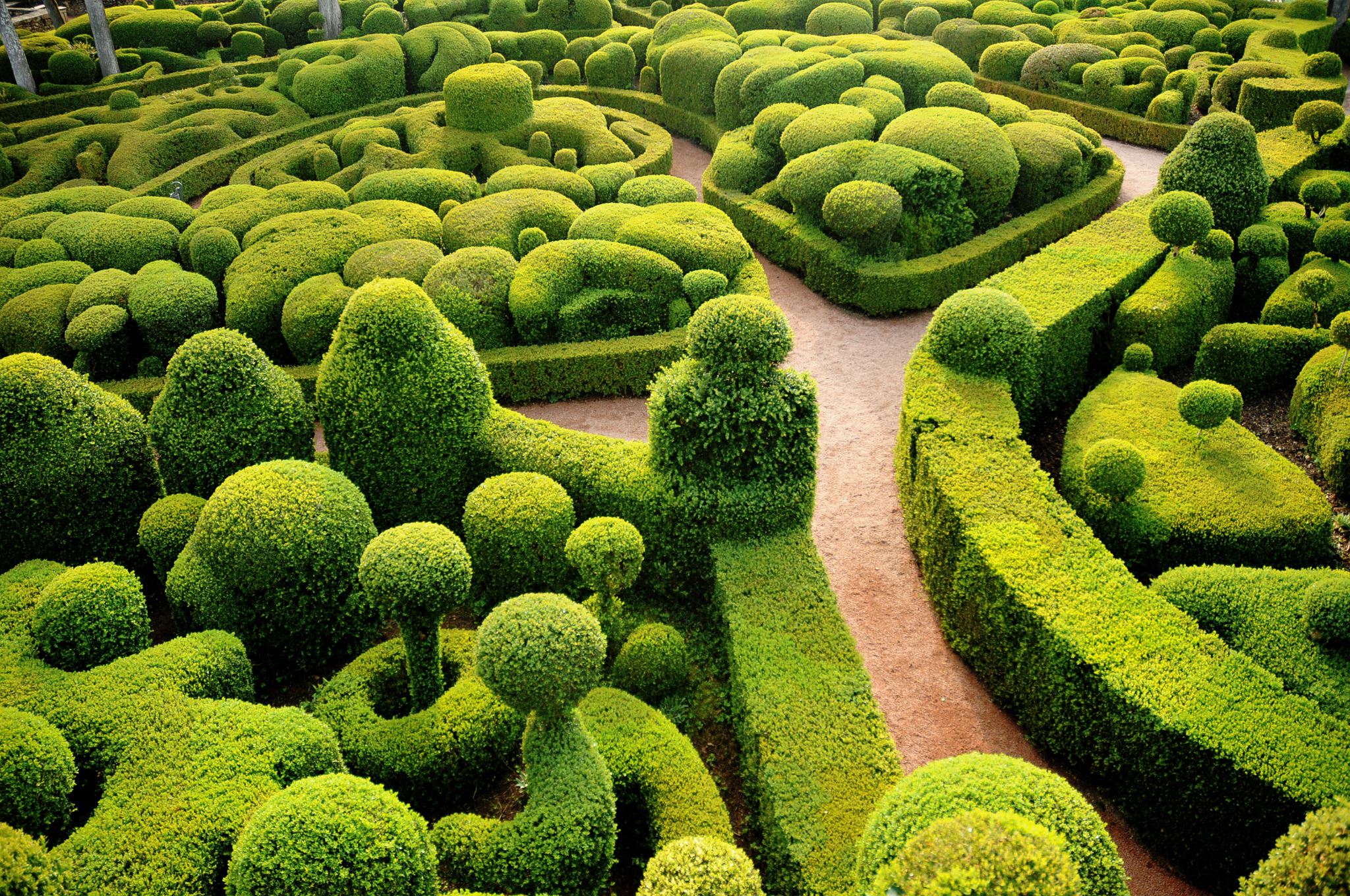 Bestiary
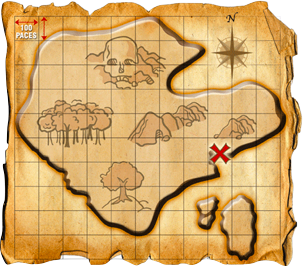 Outline
What malware are
How do they infect  hosts
How do they propagate
Zoo visit !
How to detect them
Worms
Adware
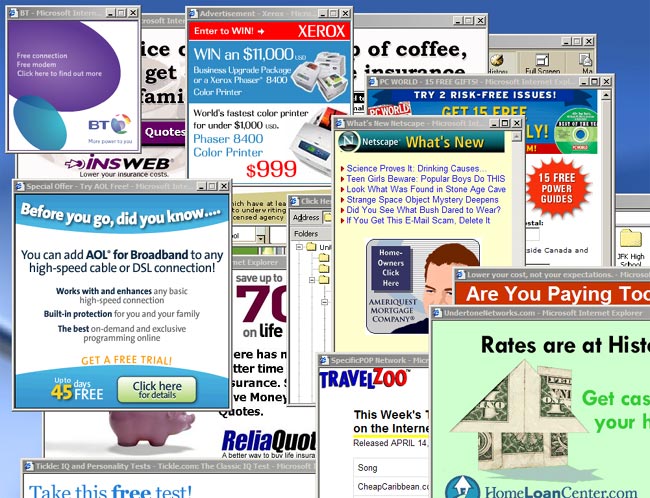 BackOrifice
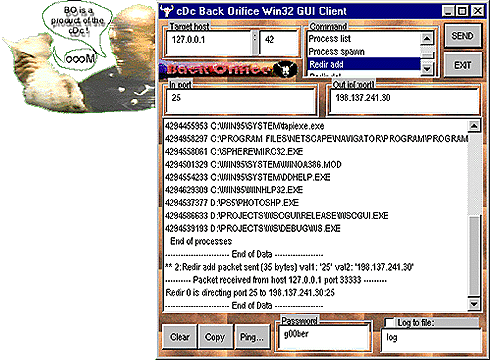 Defcon 1998
new version in 2000
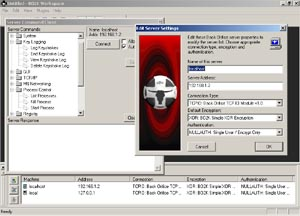 [Speaker Notes: Sir Dystic
Cult of the dead cow 
demonstrate the vuln of 98]
Netbus
1998
Used for “prank”
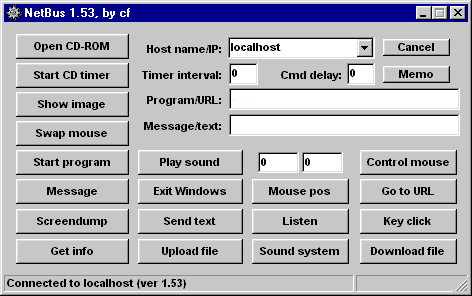 [Speaker Notes: used to plant child pornography on the work computer of Magnus Eriksson

law scholar at Lund University. The 3,500 images

n lost his research position 

Fled the country

acquitted in 2004]
Symantec pcAnywhere
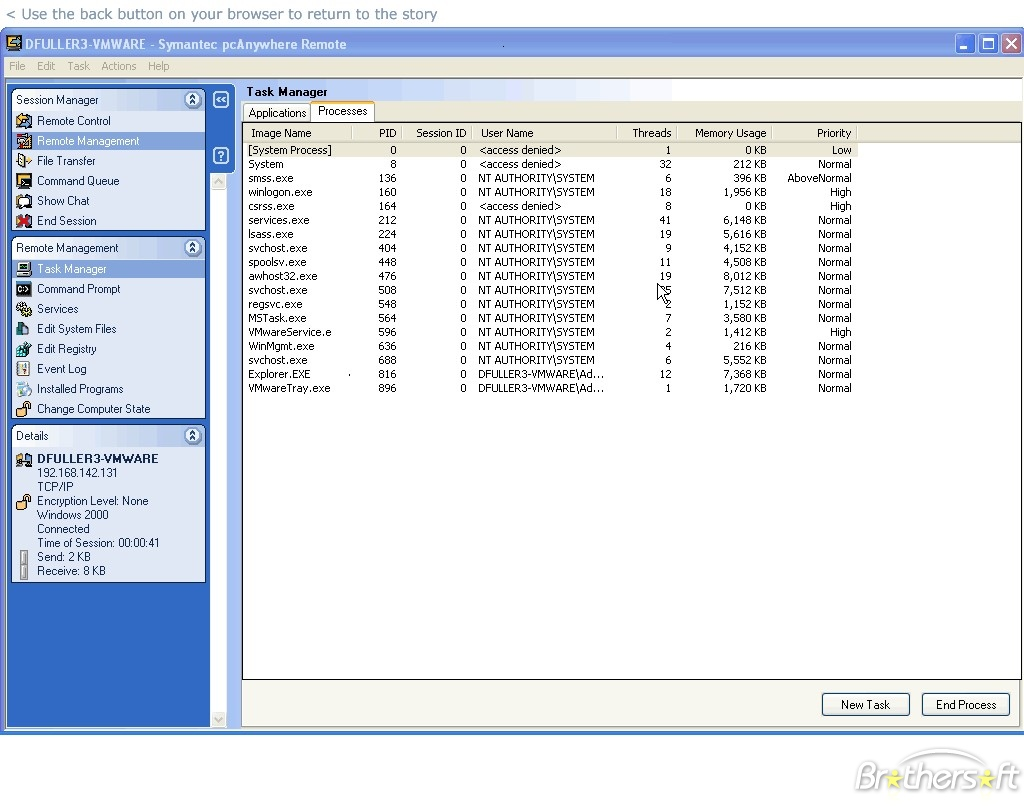 Browser Toolbar ...
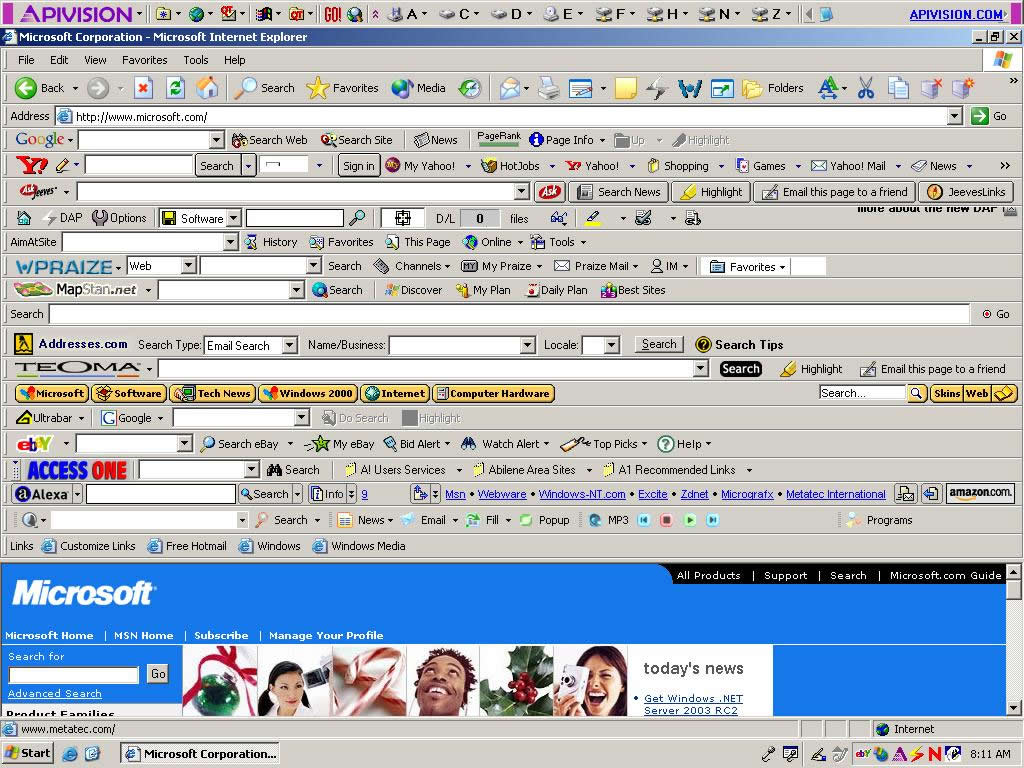 Toolbar again
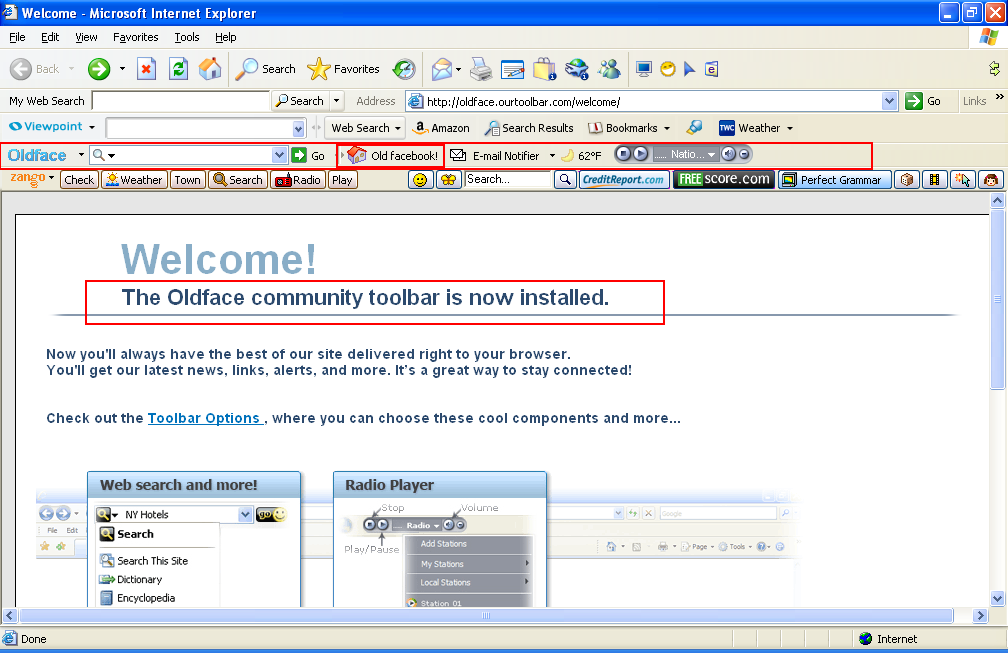 Ransomware
Trj/SMSlock.A
Russian ransomware
April 2009
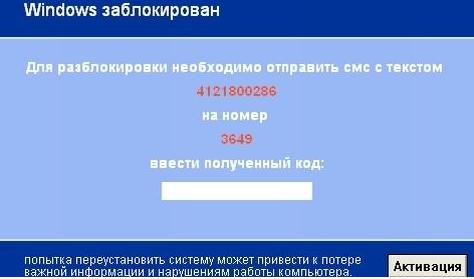 To unlock you need to send an SMS with the text4121800286to the number3649Enter the resulting code:Any attempt to reinstall the system may lead to loss of important information and computer damage
from pandalab blog
Detection
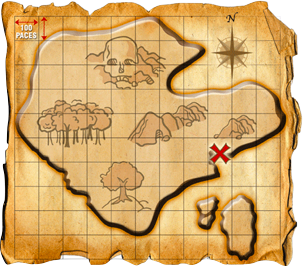 Outline
What malware are
How do they infect  hosts
How do they propagate
Zoo visit !
How to detect them
Worms
Anti-virus
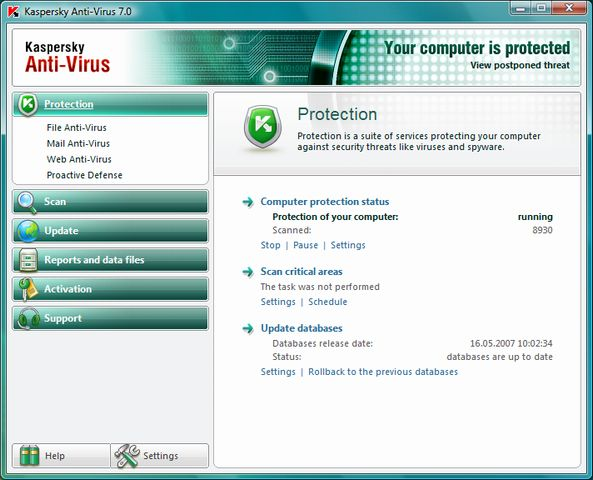 Analyze system behavior
Analyze binary to decide if it a virus
Type :
Scanner
Real time monitor
Impossibility result
It is not possible to build a perfect virus/malware detector (Cohen)
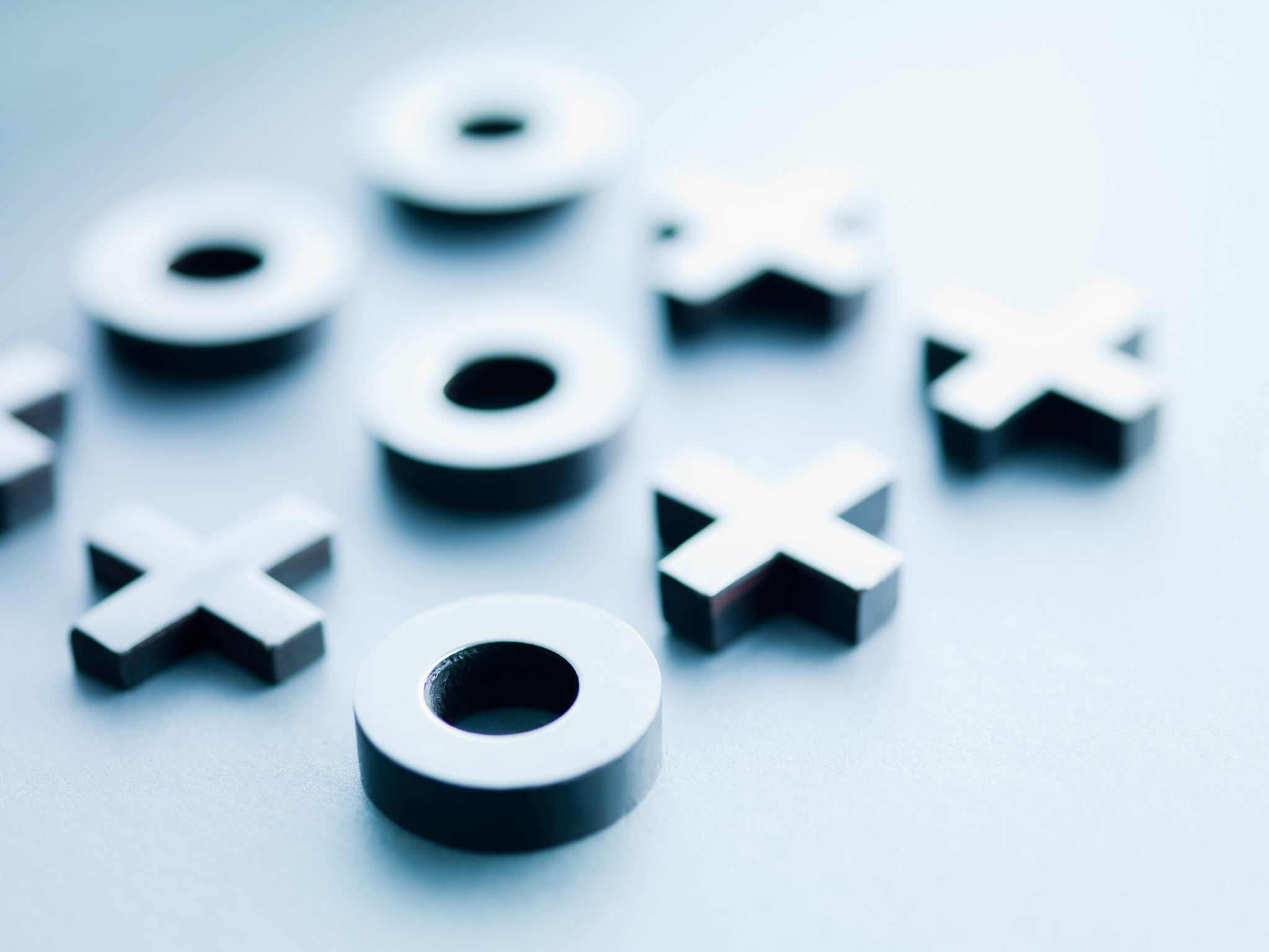 Impossibility result
Diagonal argument 
P is a perfect detection program
V is a virus
V can call P 
if P(V) = true -> halt
if P(V) = false -> spread
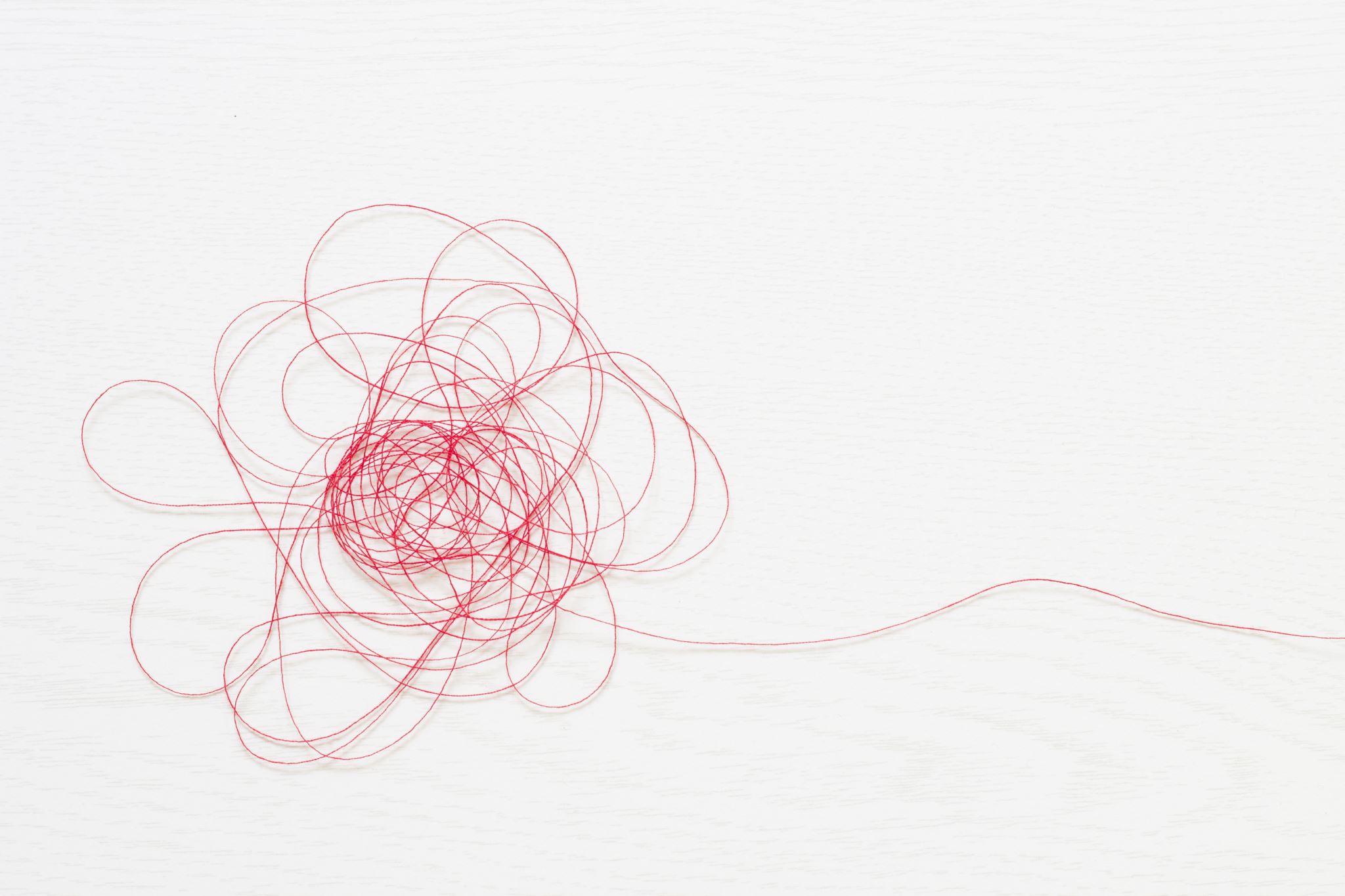 Virus signature
Find a string that can identify the virus
Fingerprint like
Heuristics
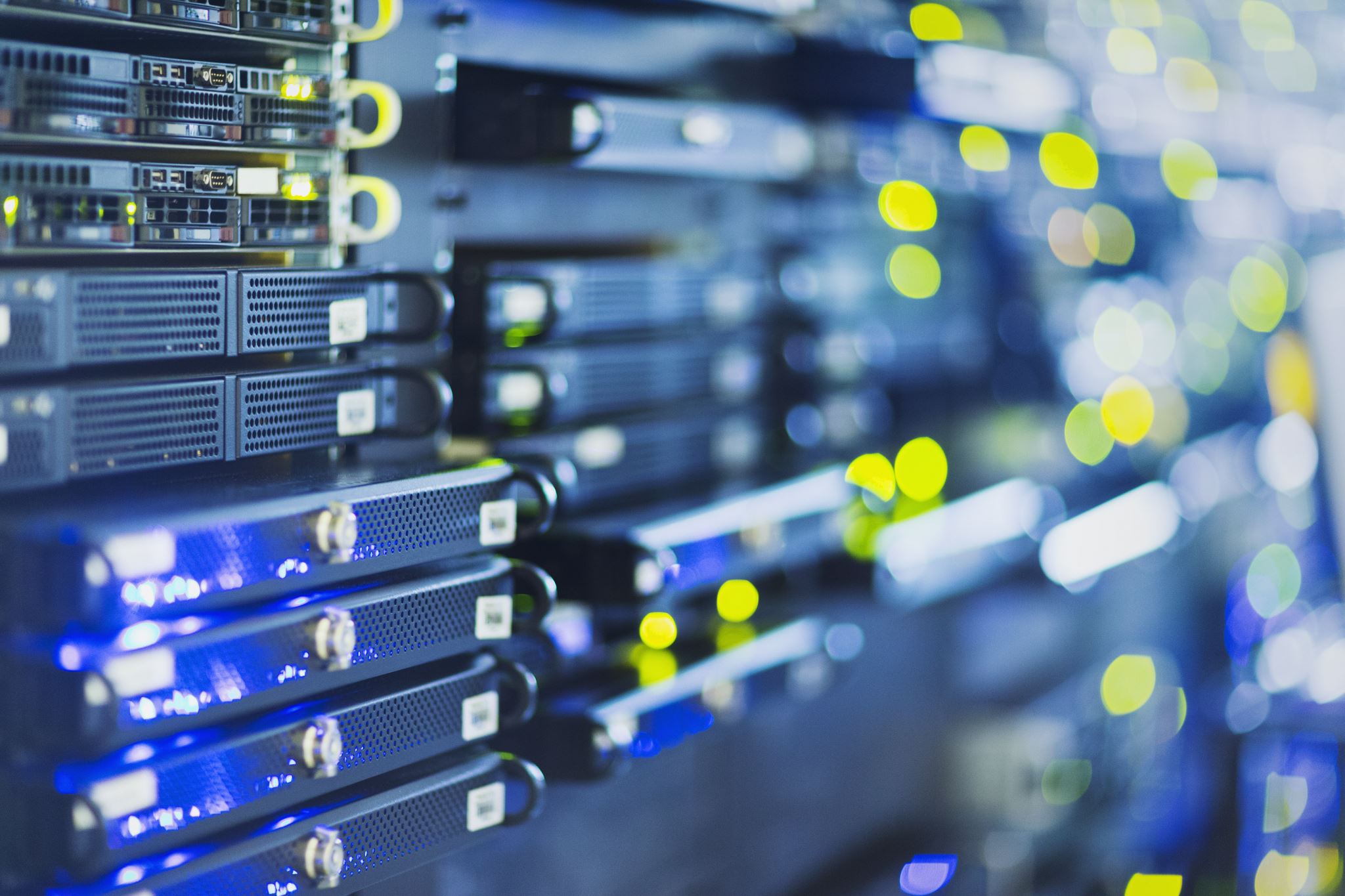 Analyze program behavior
Network access
File open
Attempt to delete file
Attempt to modify the boot sector
[Speaker Notes: Speak of sending mail]
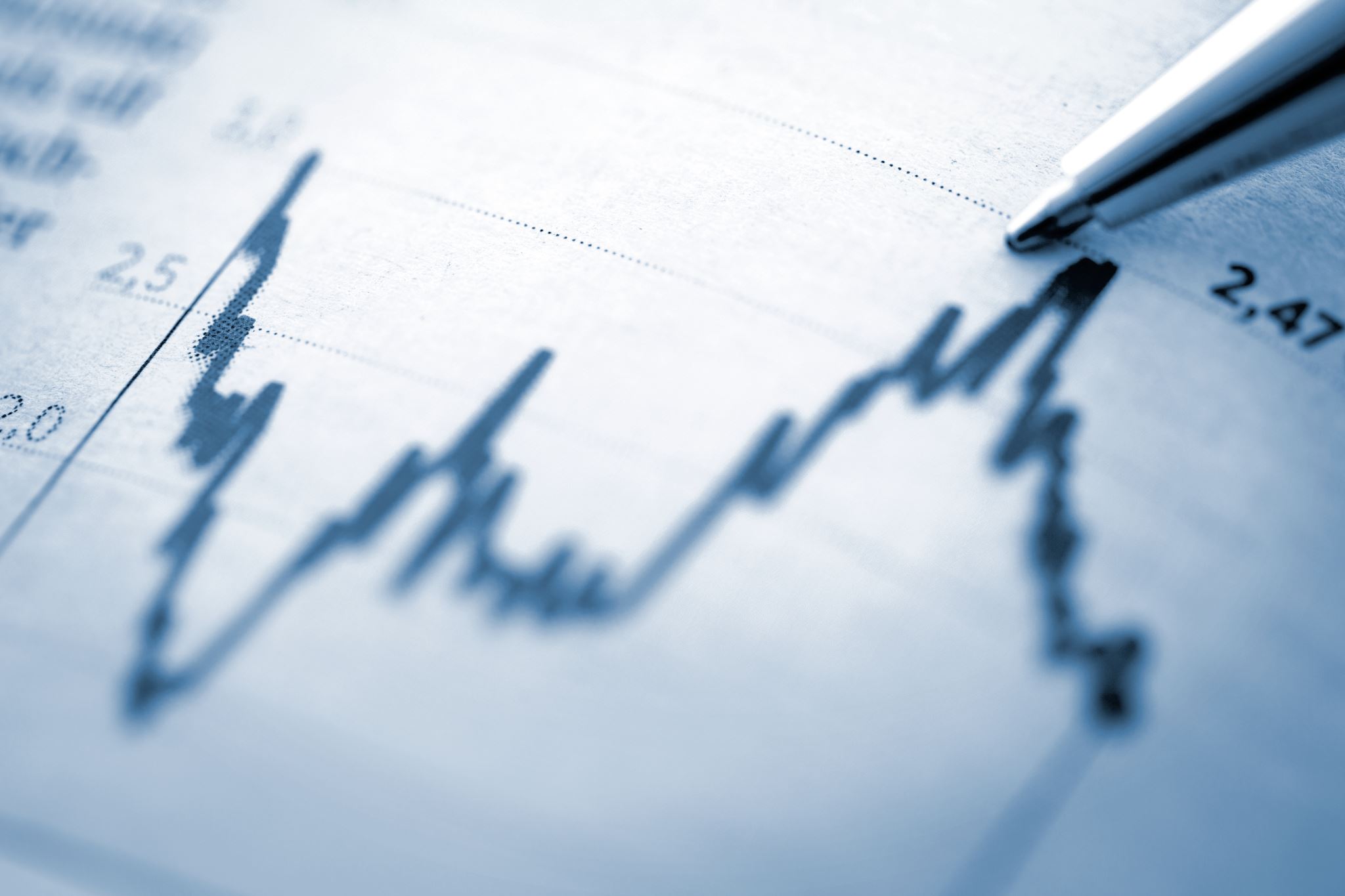 Checksum
Compute a checksum for
Good binary
Configuration file
Detect change by comparing checksum
At some point there will more malware than “goodware” ...
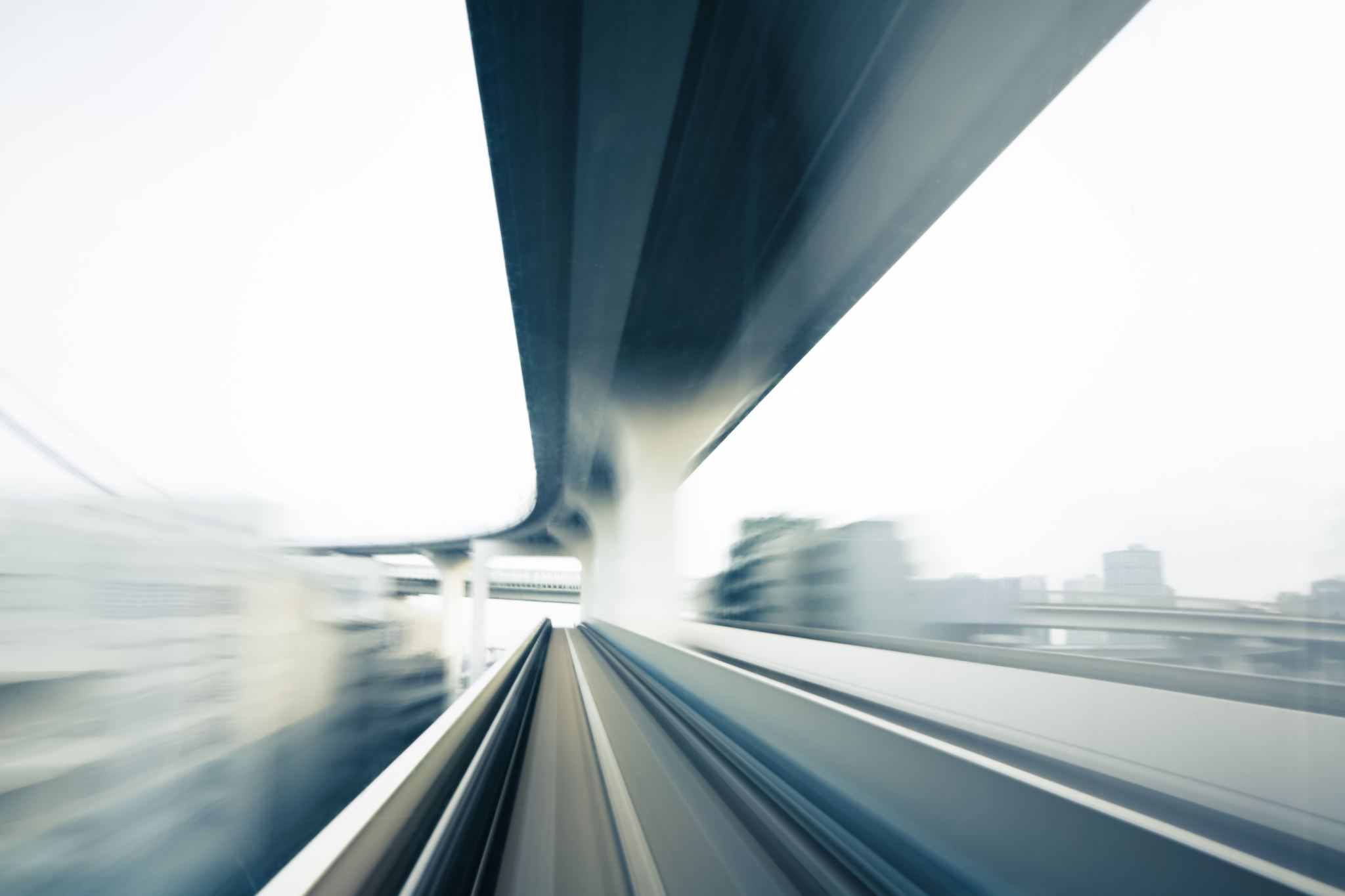 Sandbox analysis
Running the executable in a VM
Observe it
File activity
Network
Memory
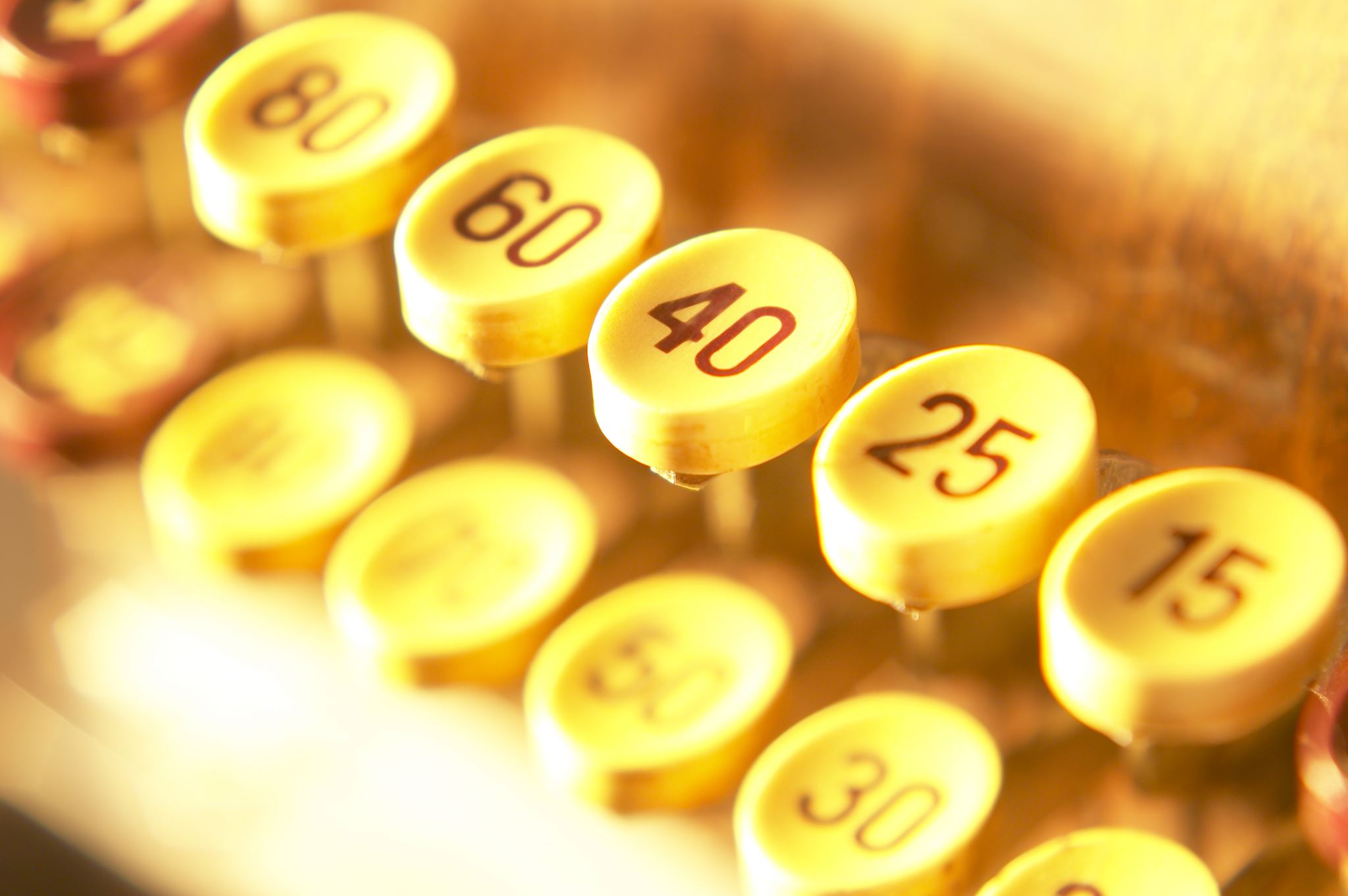 Dealing with Packer
Launch the exe
Wait until it is unpack
Dump the memory
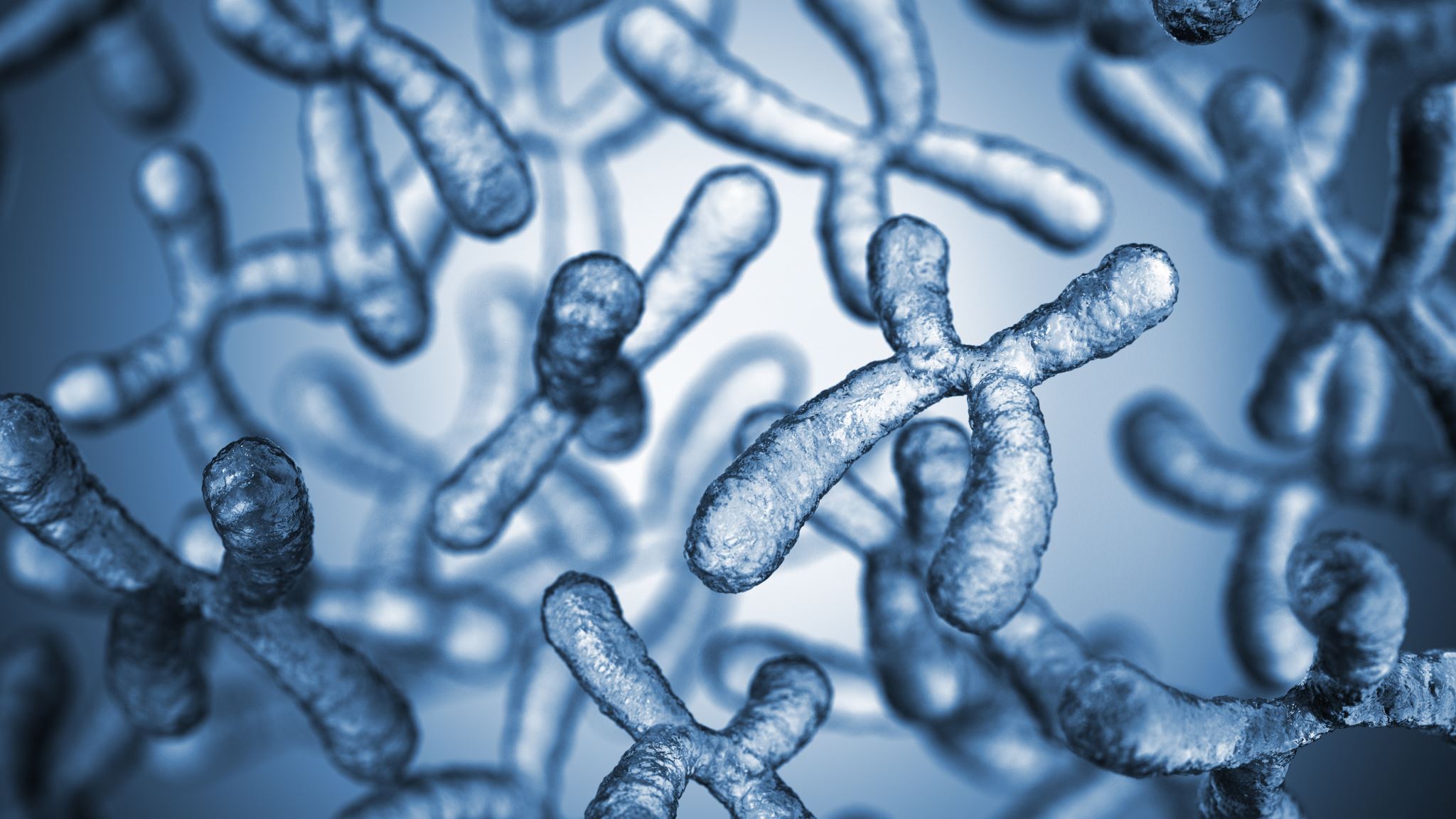 Worms
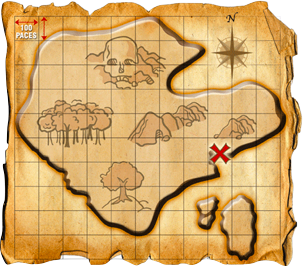 Outline
What malware are
How do they infect  hosts
How do they propagate
Zoo visit !
How to detect them
Worms
Worm
73
Some historical worms of note
74
Measuring activity: network telescope
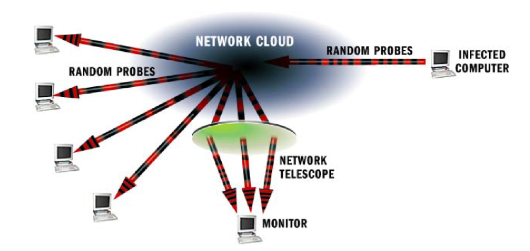 75
Nimda
Released September 18, 2001.
Multi-mode spreading:
attack IIS servers via infected clients 
email itself to address book as a virus 
copy itself across open network shares 
modifying Web pages on infected servers w/ client exploit  
scanning for Code Red II backdoors (!)
 worms form an ecosystem!
Leaped across firewalls.
76
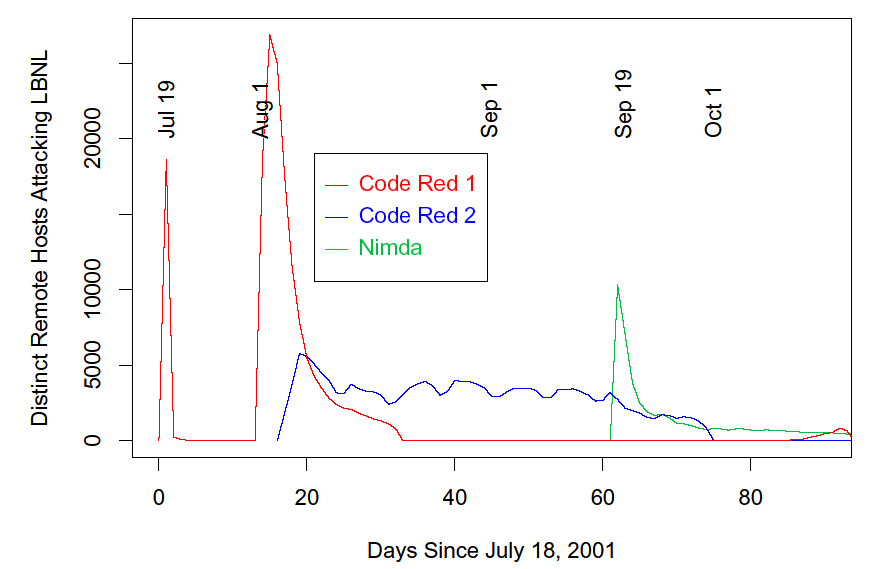 Code Red 2 kills off Code Red 1
Nimda enters the ecosystem
CR 1 returns thanksto bad clocks
Code Red 2 settles into weekly pattern
Code Red 2 dies off as programmed
77
How do worms propagate?
78
Worm Detection and Defense
Detect via honeyfarms: collections of “honeypots” fed by a network telescope.
Any outbound connection from honeyfarm = worm.
(at least, that’s the theory)
Distill signature from inbound/outbound traffic.
If telescope covers N addresses, expect detection when worm has infected 1/N of population.
Thwart via scan suppressors: network elements that block traffic from hosts that make failed connection attempts to too many other hosts
5 minutes to several weeks to write a signature
Several hours or more for testing
79
Signature inference
80
Signature inference
Monitor network and look for strings common to traffic with worm-like behavior
Signatures can then be used for content filtering
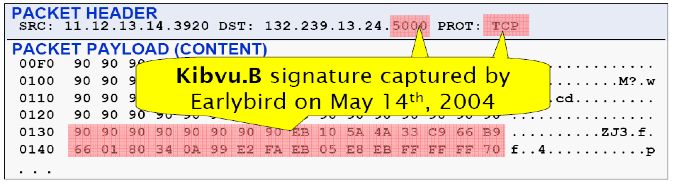 Slide: S Savage
81
Content sifting
Slide: S Savage
82
Observation:High-prevalence strings are rare
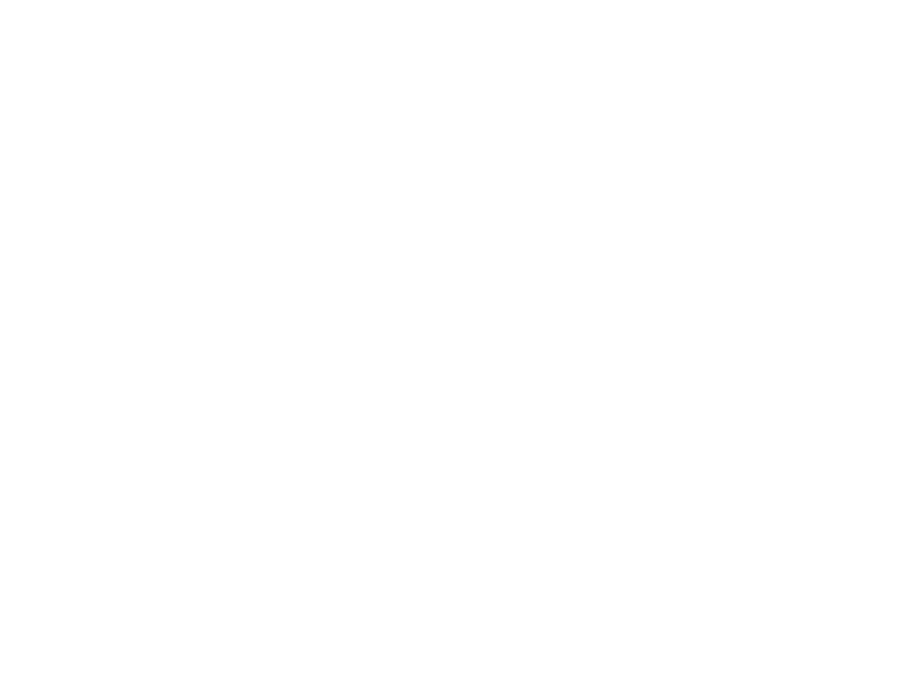 Only 0.6% of the 40 byte substrings  repeat more than 3 times in a minute
(Stefan Savage, UCSD *)
83
Challenges
84